What is Patient Confidentiality?
Date:
What is Patient Confidentiality?
Patient confidentiality means that personal and medical information given to a health care provider will not be disclosed to others unless the individual has given specific permission for such release.
2
UAE law on confidentiality
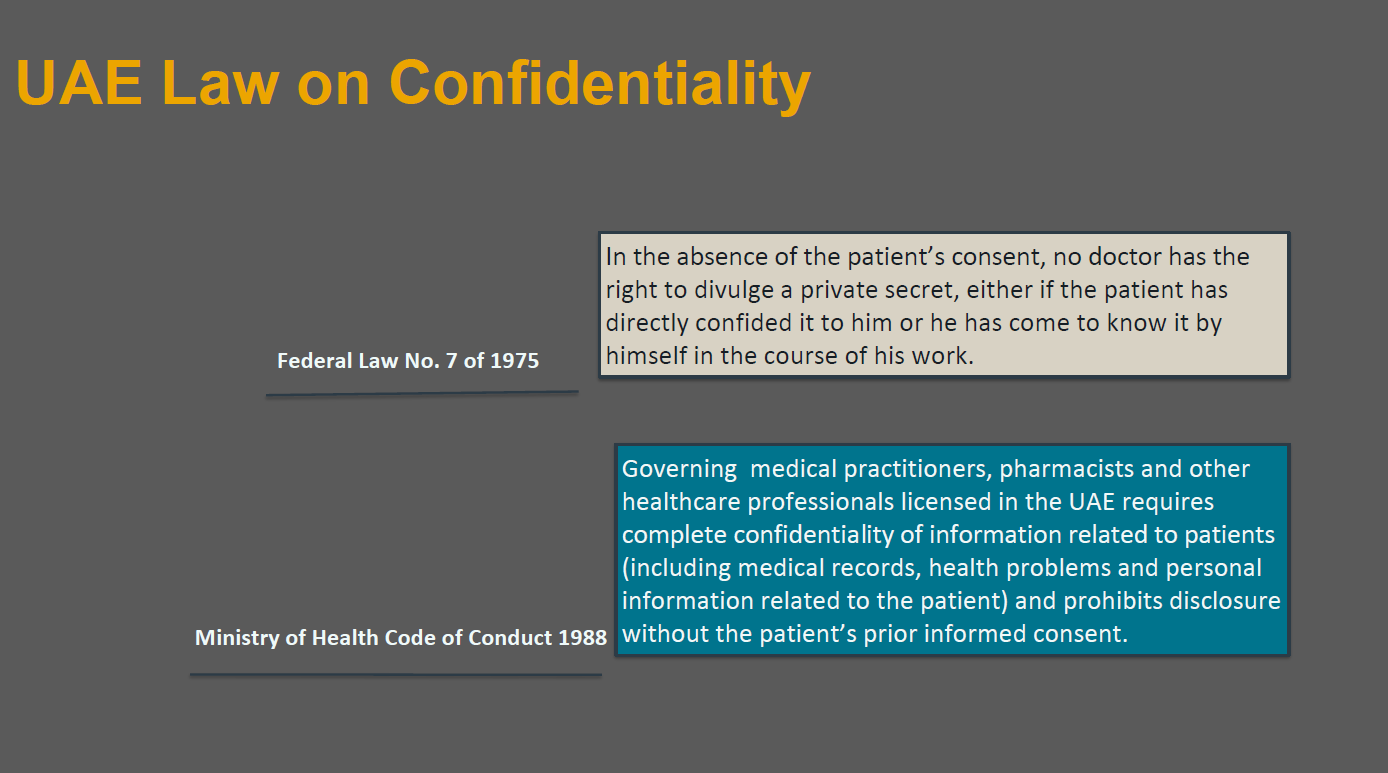 Century Gothic dark grey
Font size 16
Single spaced
3
Outcomes of a Strong Confidentiality Culture
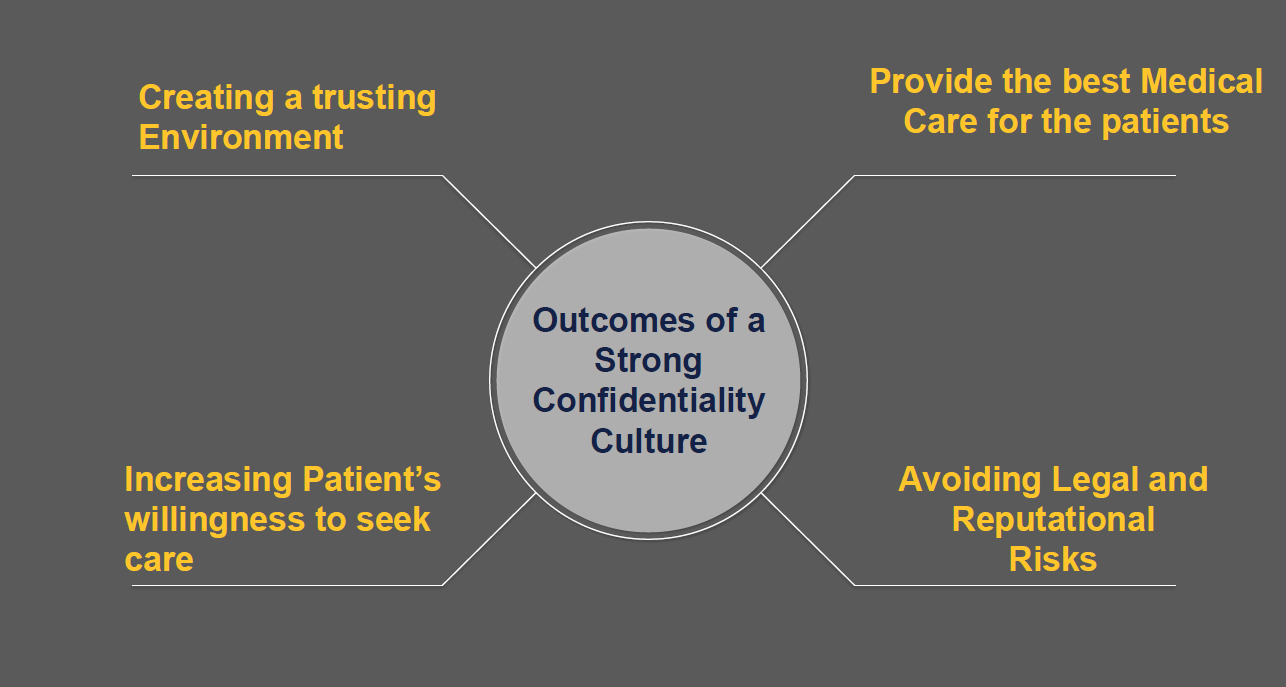 4
Common Examples on Patient Confidentiality breaches
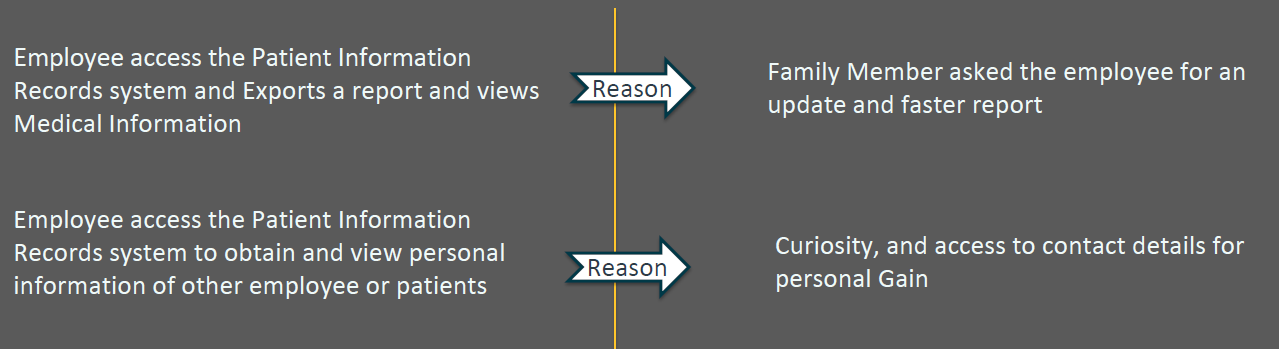 5